Лекция №3
План лекции
Потенциал электрического поля
Электрический диполь
Условия на границе раздела двух диэлектрических сред
Сегнетоэлектрики
Проводники в электростатическом поле
Потенциал электрического поля
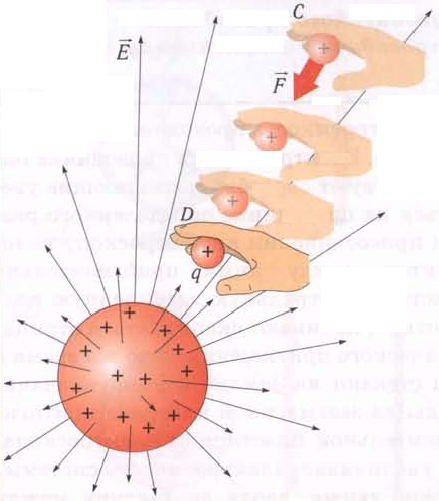 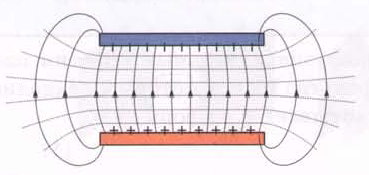 Электрический диполь
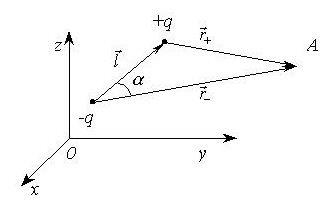 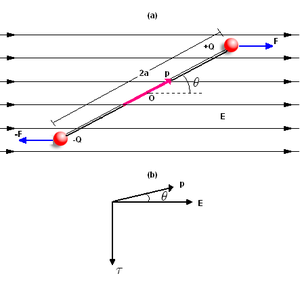 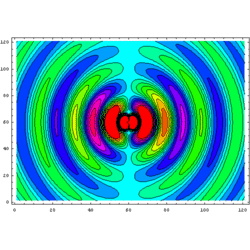 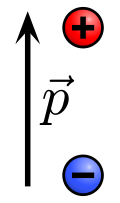 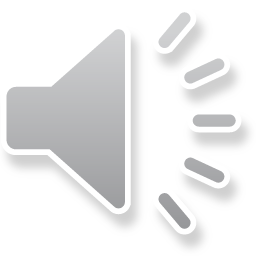 Условия на границе раздела двух диэлектрических сред
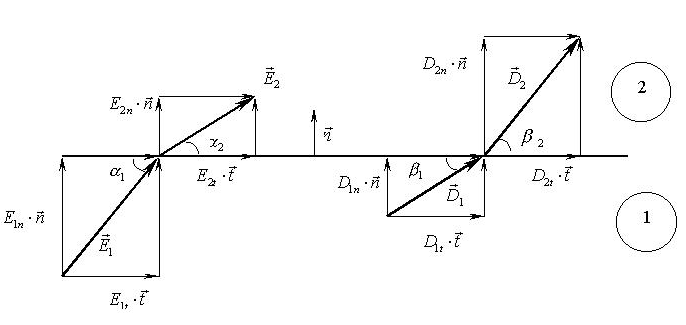 Сегнетоэлектрики
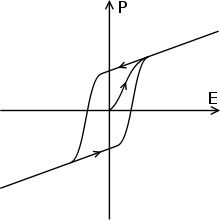 Проводники в электростатическом поле
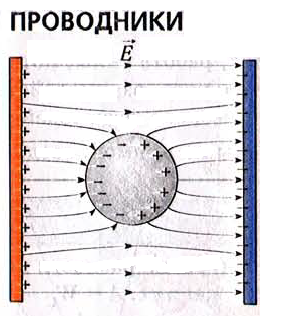